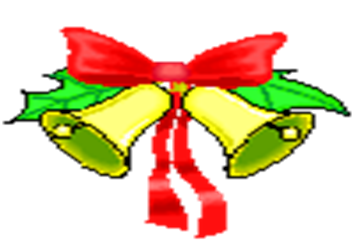 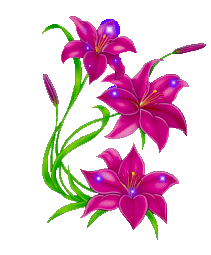 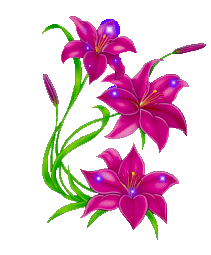 CHÀO MỪNG CÁC EM ĐẾN VỚI TIẾT HỌC
TẬP ĐỌC LỚP 4
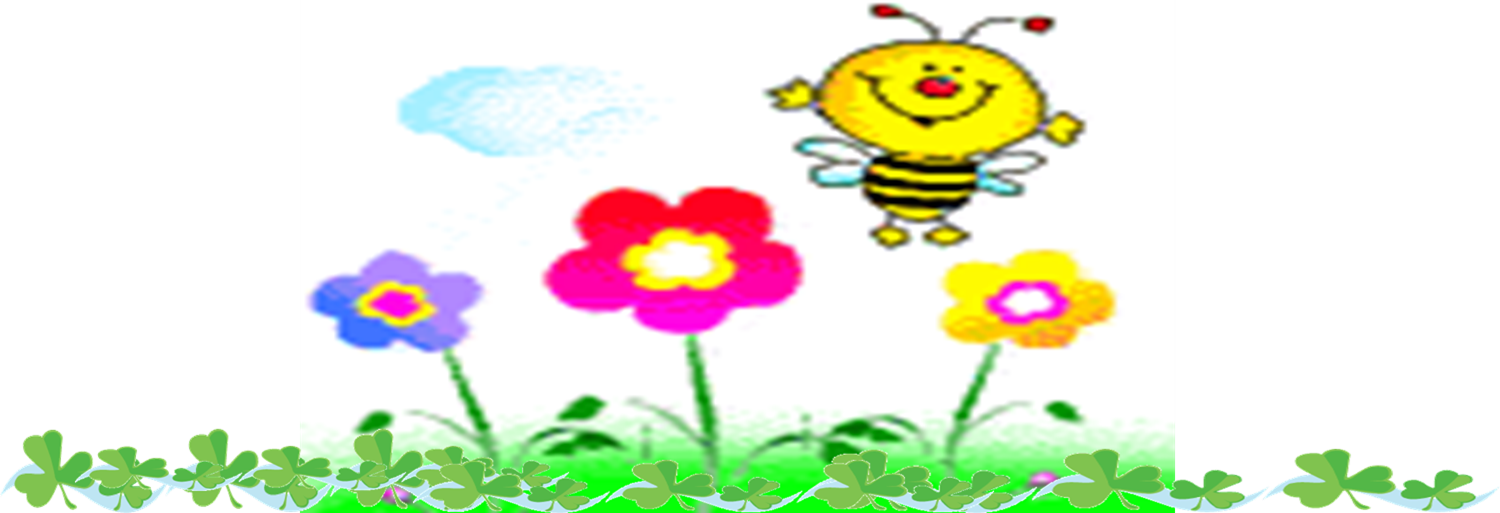 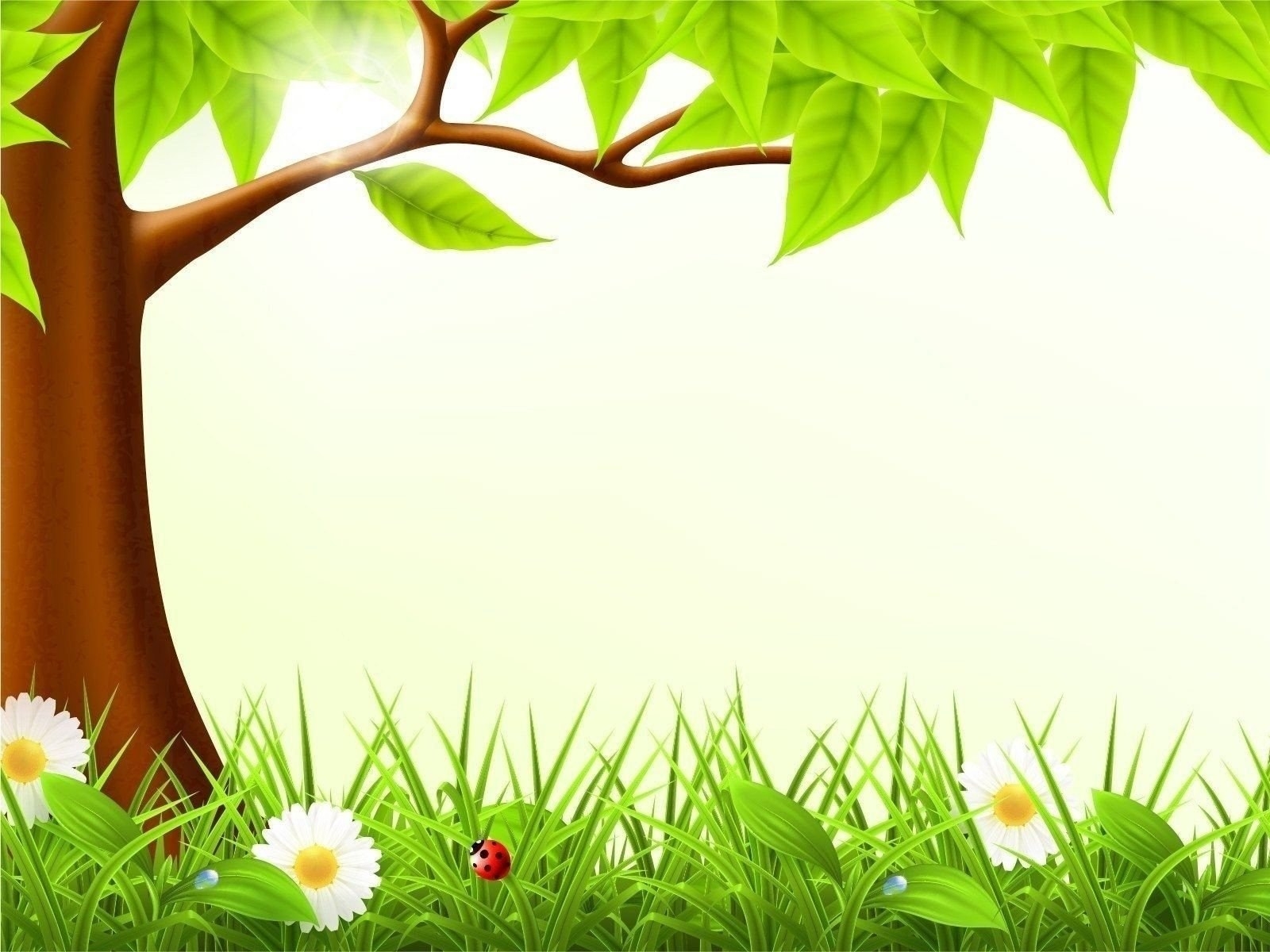 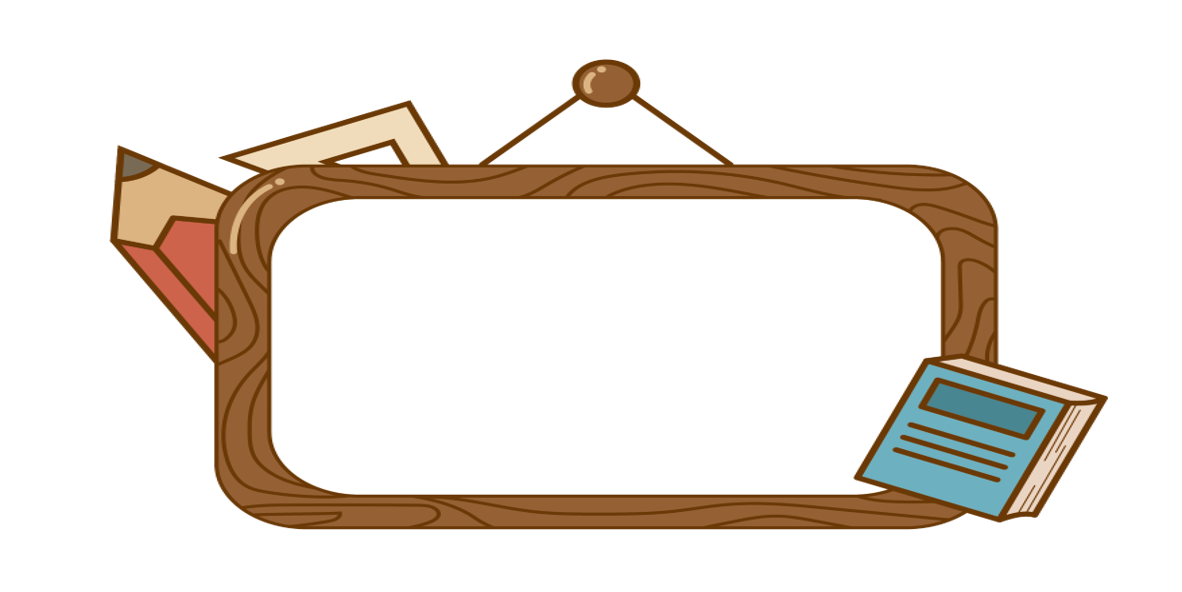 KHỞI ĐỘNG
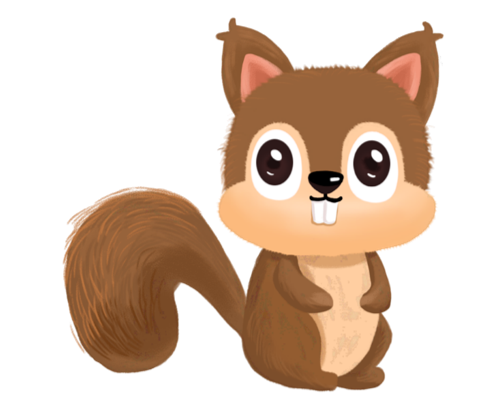 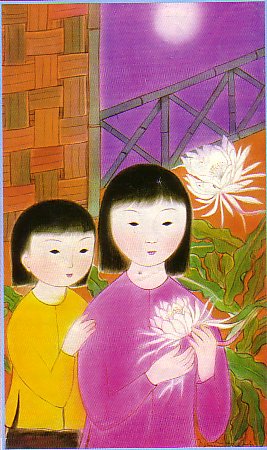 Đọc bài: “Chị em tôi”
           3 học sinh phân vai
Câu chuyện khuyên chúng ta điều gì?
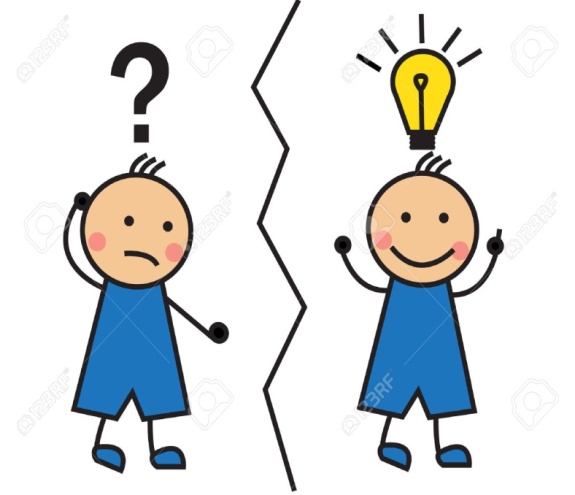 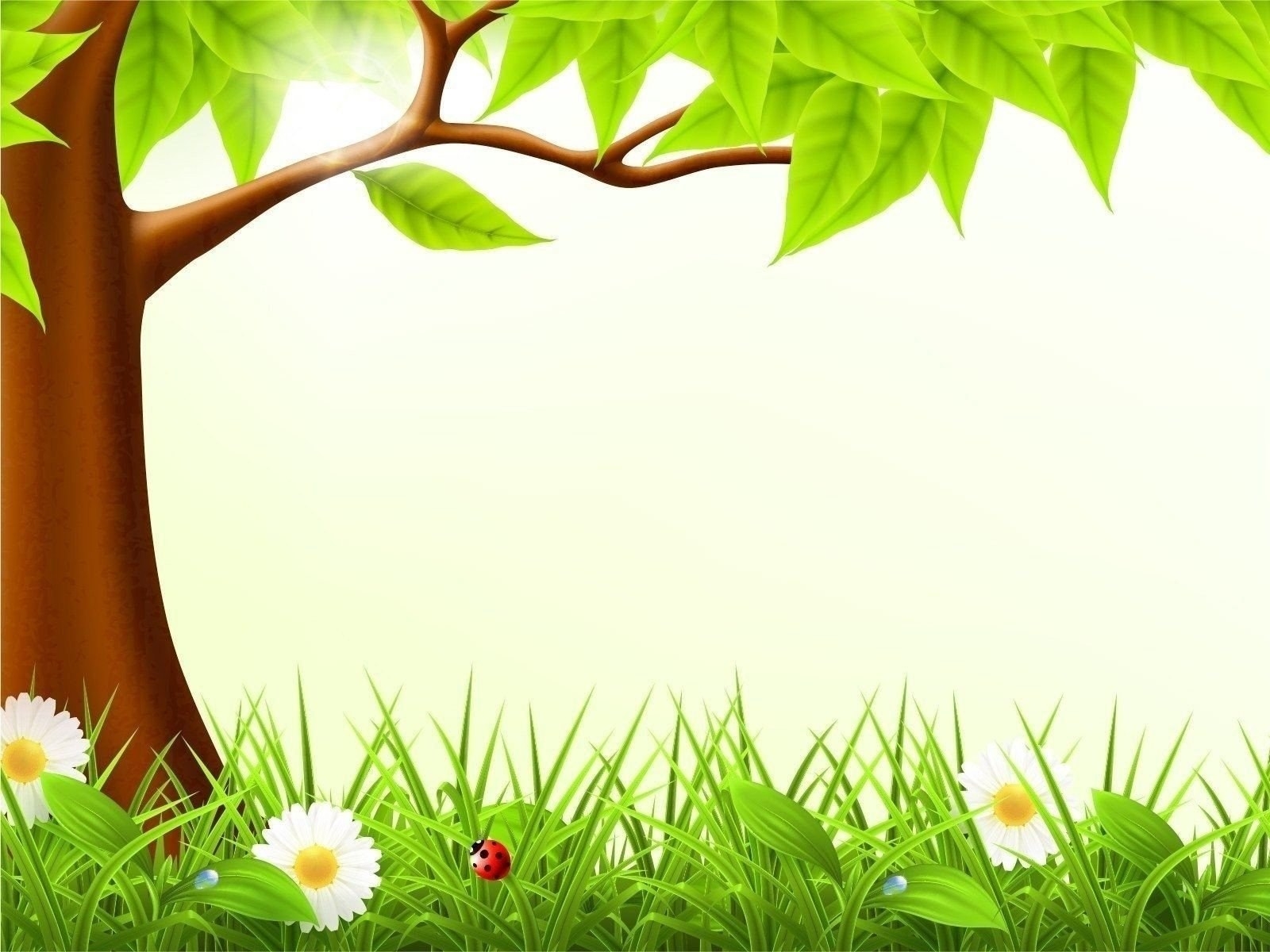 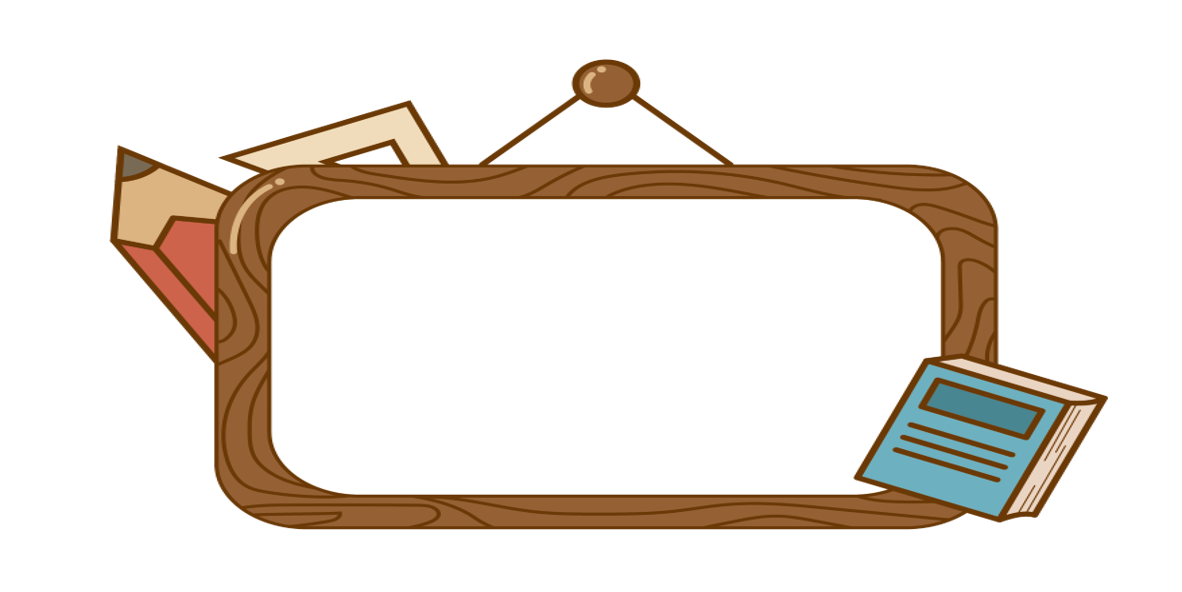 HÌNH THÀNH KIẾN THỨC MỚI
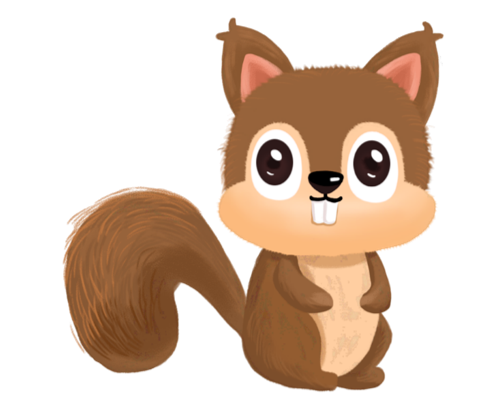 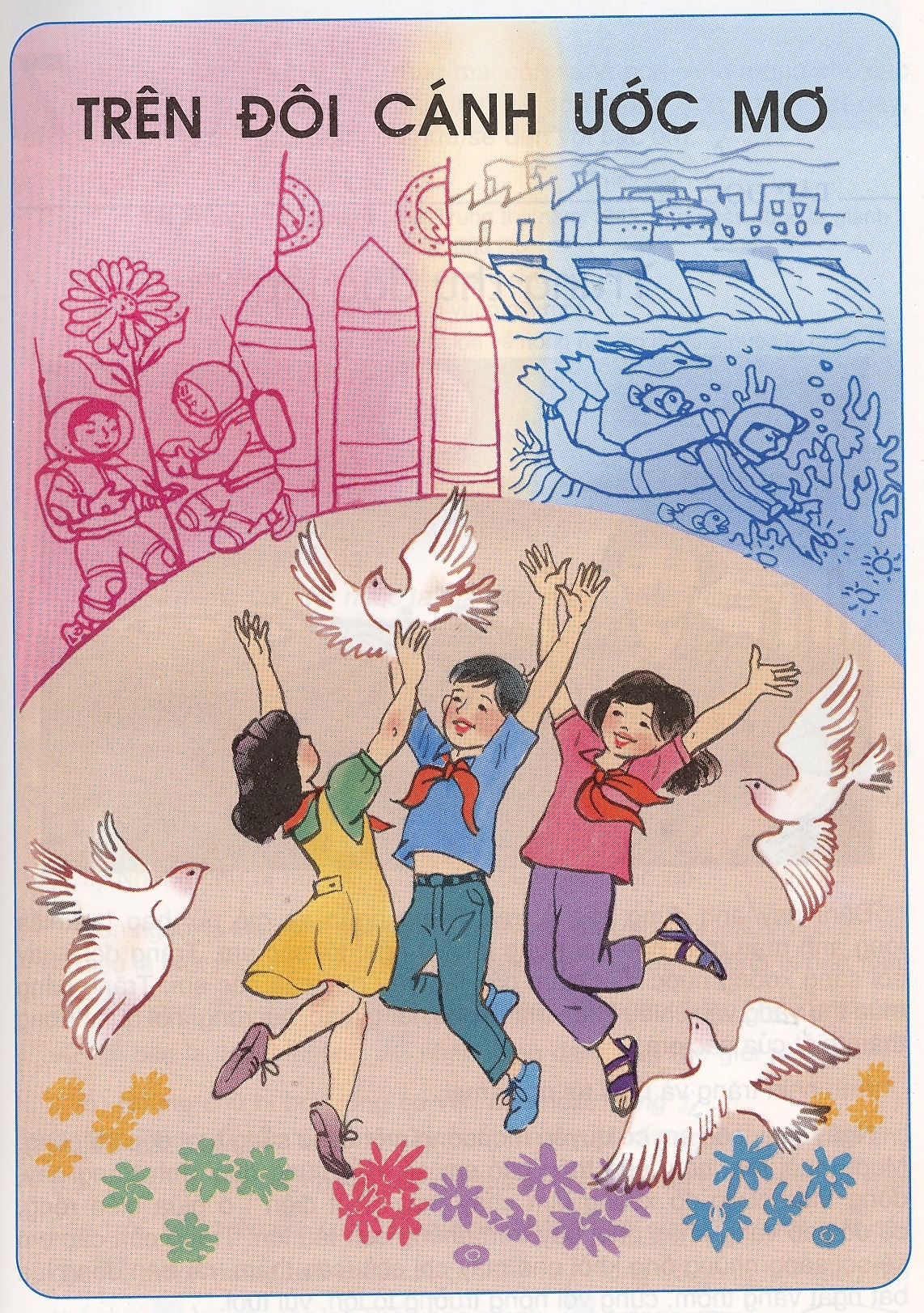 Tranh minh họa vẽ cảnh gì?
 Ước mơ là quyền tự do của mỗi con người, giúp cho con người hình dung ra tương lai và luôn có ý thức vươn lên trong cuộc sống.
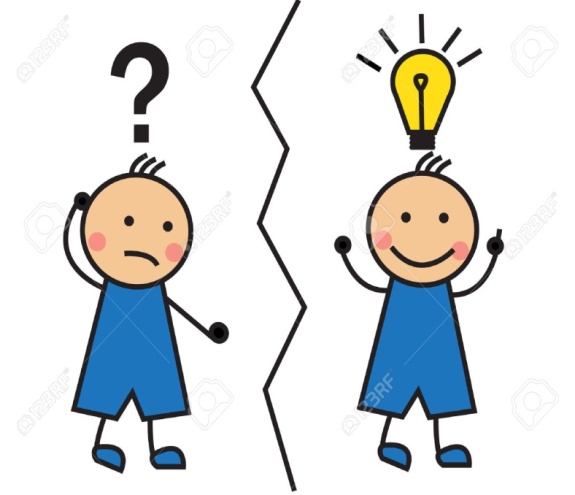 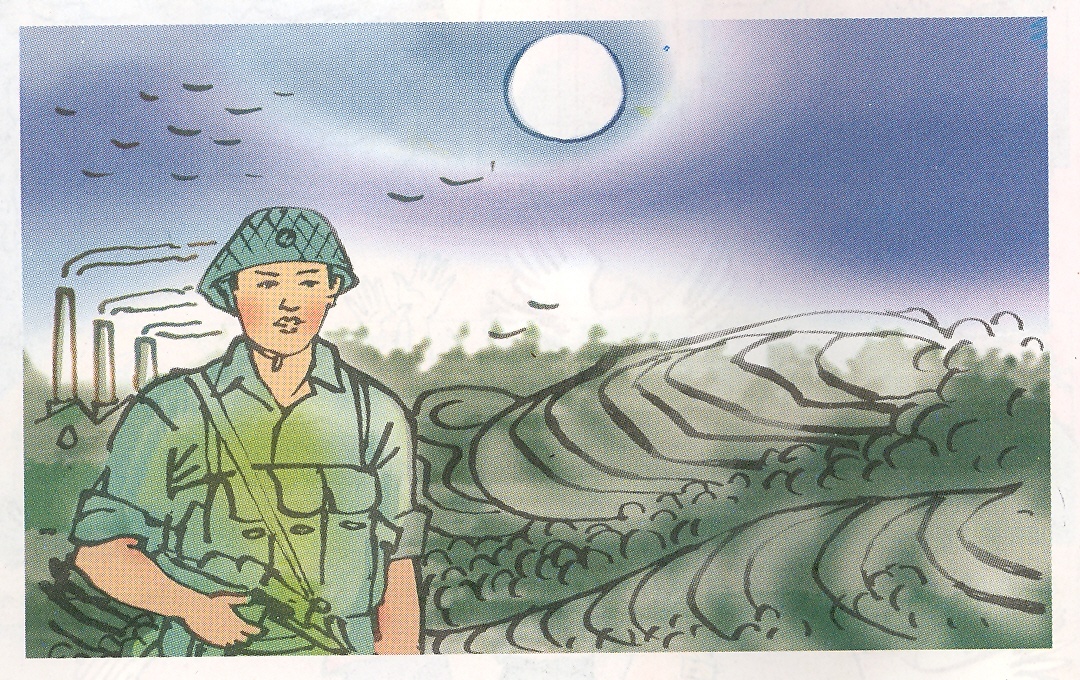 Bức tranh vẽ cảnh gì?
Thứ hai ngày 17 tháng 10 năm 2022
Tập đọc
Trung thu độc lập
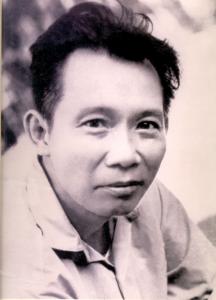 Thép Mới tên thật là Hà Văn Lộc, một nhà văn nổi tiếng của nước ta, ông chuyên viết về đề tài Chiến tranh Đông Dương và Chiến tranh Việt Nam. Một số bút danh khác của ông được biết đến là Phượng Kim, Hồng Châu.
Thép Mới (1925- 1991)
2
1
3
Rèn đọc đúng từ khó, dễ lẫn.
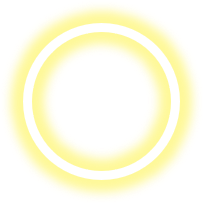 MỤC TIÊU
Hiểu các từ khó và nội dung bài tập đọc
Học sinh biết yêu quý, tự hào về các chiến sĩ.
[Speaker Notes: C]
Trung thu độc lập
Đêm nay anh đứng gác ở trại. Trăng ngàn và gió núi bao la khiến lòng anh man mác nghĩ tới trung thu và nghĩ tới các em. Trăng đêm nay soi sáng xuống nước Việt Nam độc lập yêu quý của các em. Trăng sáng mùa thu vằng vặc chiếu khắp thành phố, làng mạc, núi rừng, nơi quê hương thân thiết của các em...
       Anh nhìn trăng và nghĩ tới ngày mai...
       Ngày mai, các em có quyền mơ tưởng một cuộc sống tươi đẹp vô cùng. Mươi mười lăm năm nữa thôi, các em sẽ thấy cũng dưới ánh trăng này, dòng thác nước đổ xuống làm chạy máy phát điện; ở giữa biển rộng, cờ đỏ sao vàng phấp phới bay trên những con tàu lớn. Trăng của các em sẽ soi sáng những ống khói nhà máy chi chít, cao thẳm, rải trên đồng lúa bát ngát vàng thơm, cùng với nông trường to lớn, vui tươi. 
       Trăng đêm nay sáng quá ! Trăng mai còn sáng hơn. Anh mừng cho các em vui tết Trung thu độc lập đầu tiên và anh mong ước ngày mai đây, những tết Trung thu tươi đẹp hơn nữa sẽ đến với các em.
                                                                                      Thép Mới
1
2
3
Bài chia làm 3 đoạn.
Bài chia làm mấy đoạn?
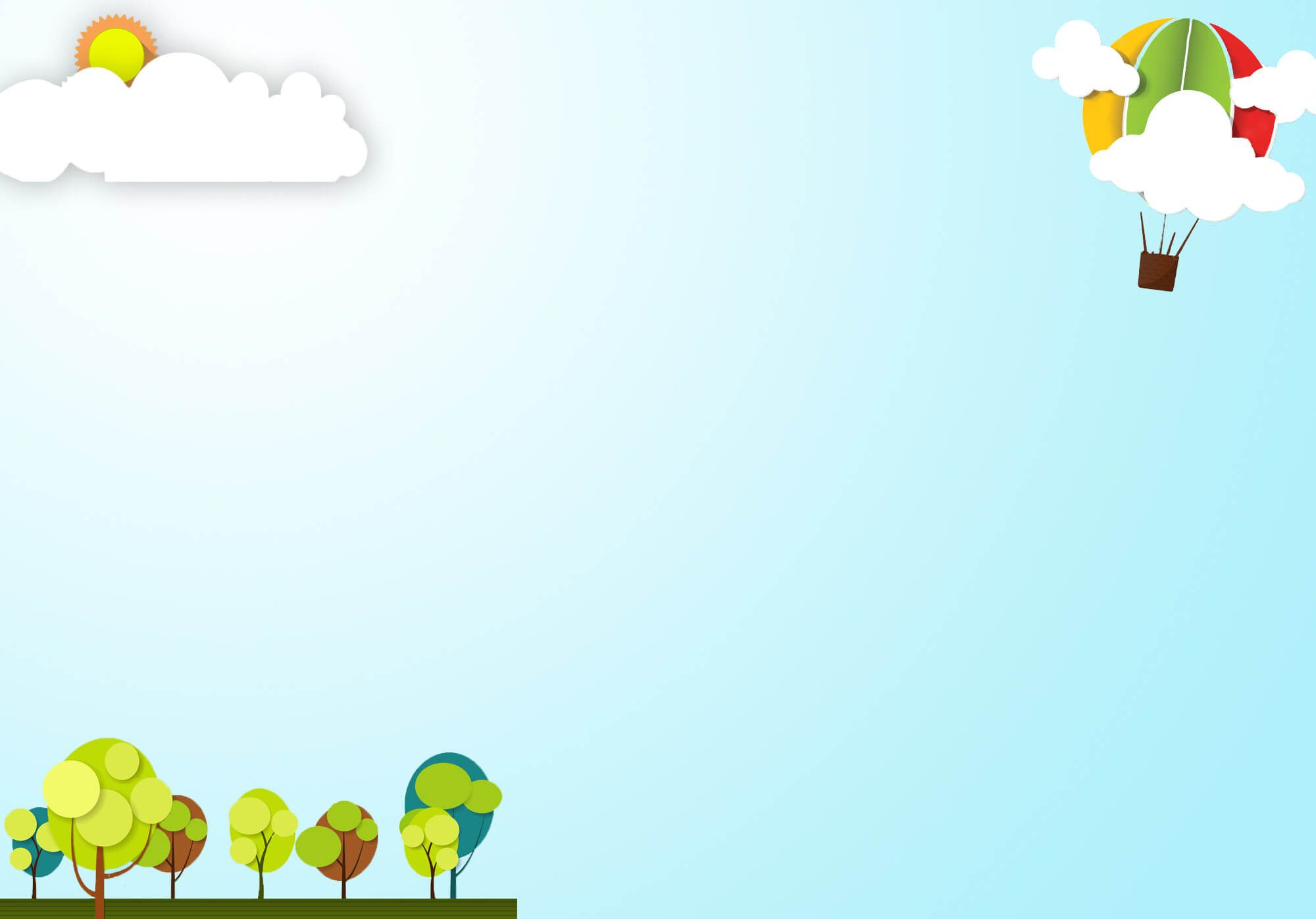 Hoạt động 1. Luyện đọc
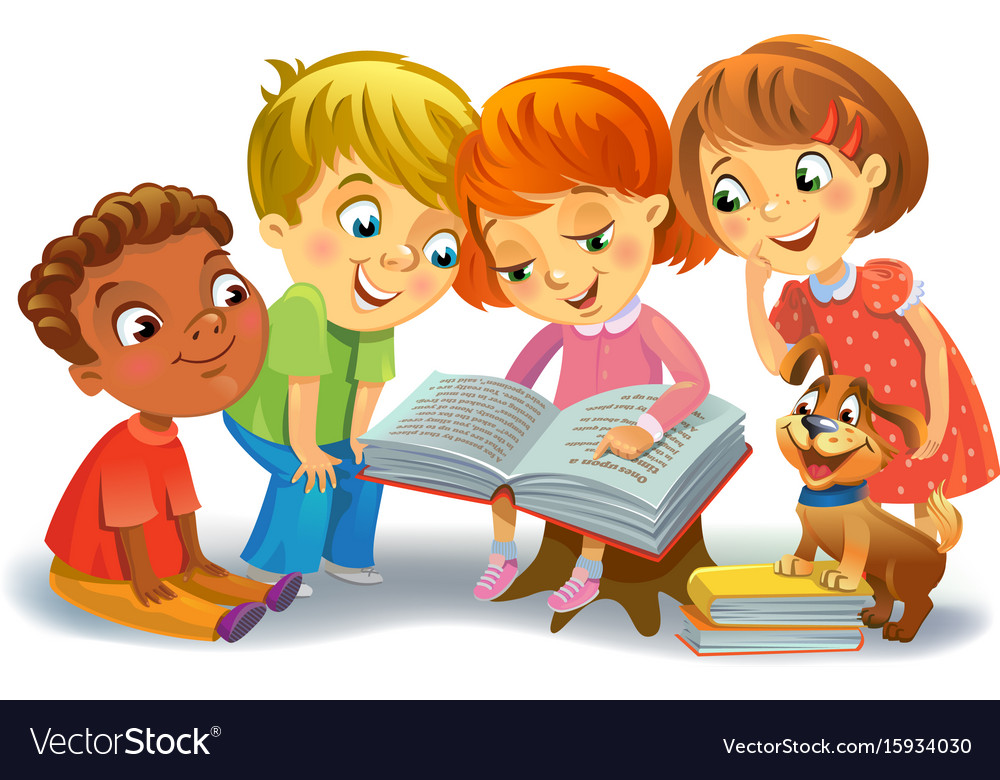 Trung thu độc lập
Đêm nay anh đứng gác ở trại. Trăng ngàn và gió núi bao la khiến lòng anh man mác nghĩ tới trung thu và nghĩ tới các em. Trăng đêm nay soi sáng xuống nước Việt Nam độc lập yêu quý của các em. Trăng sáng mùa thu vằng vặc chiếu khắp thành phố, làng mạc, núi rừng, nơi quê hương thân thiết của các em...
       Anh nhìn trăng và nghĩ tới ngày mai...
       Ngày mai, các em có quyền mơ tưởng một cuộc sống tươi đẹp vô cùng. Mươi mười lăm năm nữa thôi, các em sẽ thấy cũng dưới ánh trăng này, dòng thác nước đổ xuống làm chạy máy phát điện; ở giữa biển rộng, cờ đỏ sao vàng phấp phới bay trên những con tàu lớn. Trăng của các em sẽ soi sáng những ống khói nhà máy chi chít, cao thẳm, rải trên đồng lúa bát ngát vàng thơm, cùng với nông trường to lớn, vui tươi. 
       Trăng đêm nay sáng quá ! Trăng mai còn sáng hơn. Anh mừng cho các em vui tết Trung thu độc lập đầu tiên và anh mong ước ngày mai đây, những tết Trung thu tươi đẹp hơn nữa sẽ đến với các em.
                                                                                      Thép Mới
1
2
3
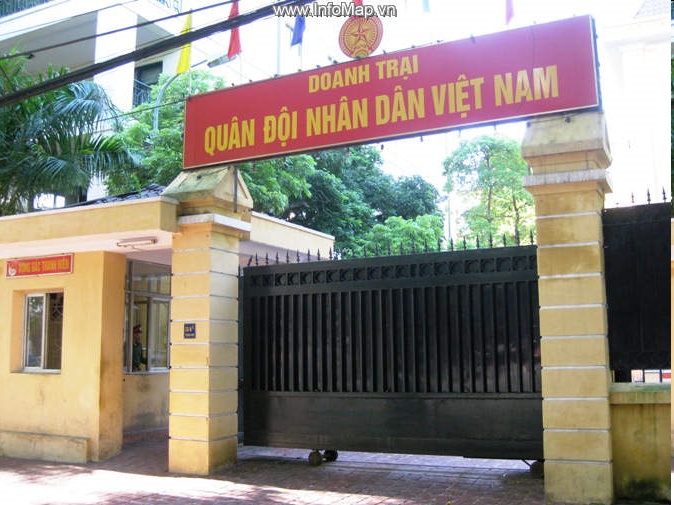 Quan sát tranh và cho biết đây là đâu ?
Doanh trại: Nơi bộ đội đóng quân
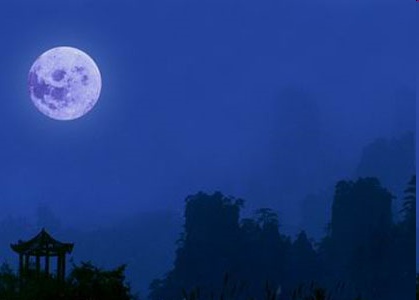 Trăng ngàn là gì ?
Trăng ngàn : Trăng chiếu trên vùng núi rừng
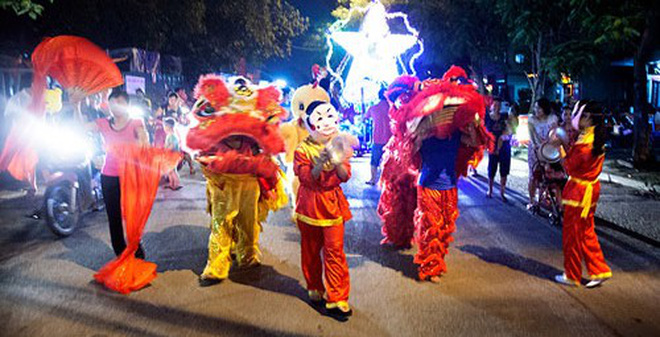 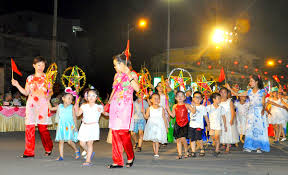 Đối với thiếu nhi ,Tết Trung thu có gì vui?
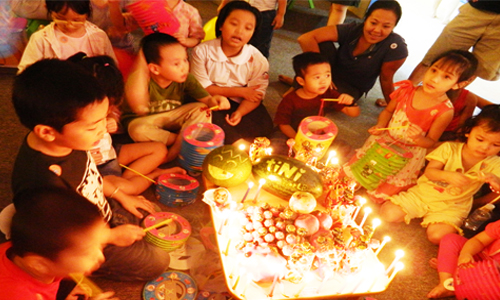 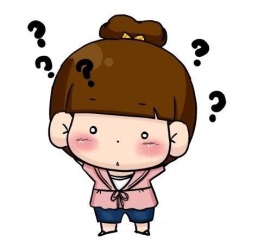 Múa hát
Rước đèn
Phá cỗ
2
1
3
Rèn đọc đúng từ khó, dễ lẫn.
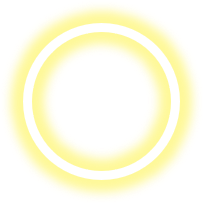 MỤC TIÊU
Hiểu các từ khó và nội dung bài tập đọc
Học sinh biết yêu quý, tự hào về các chiến sĩ.
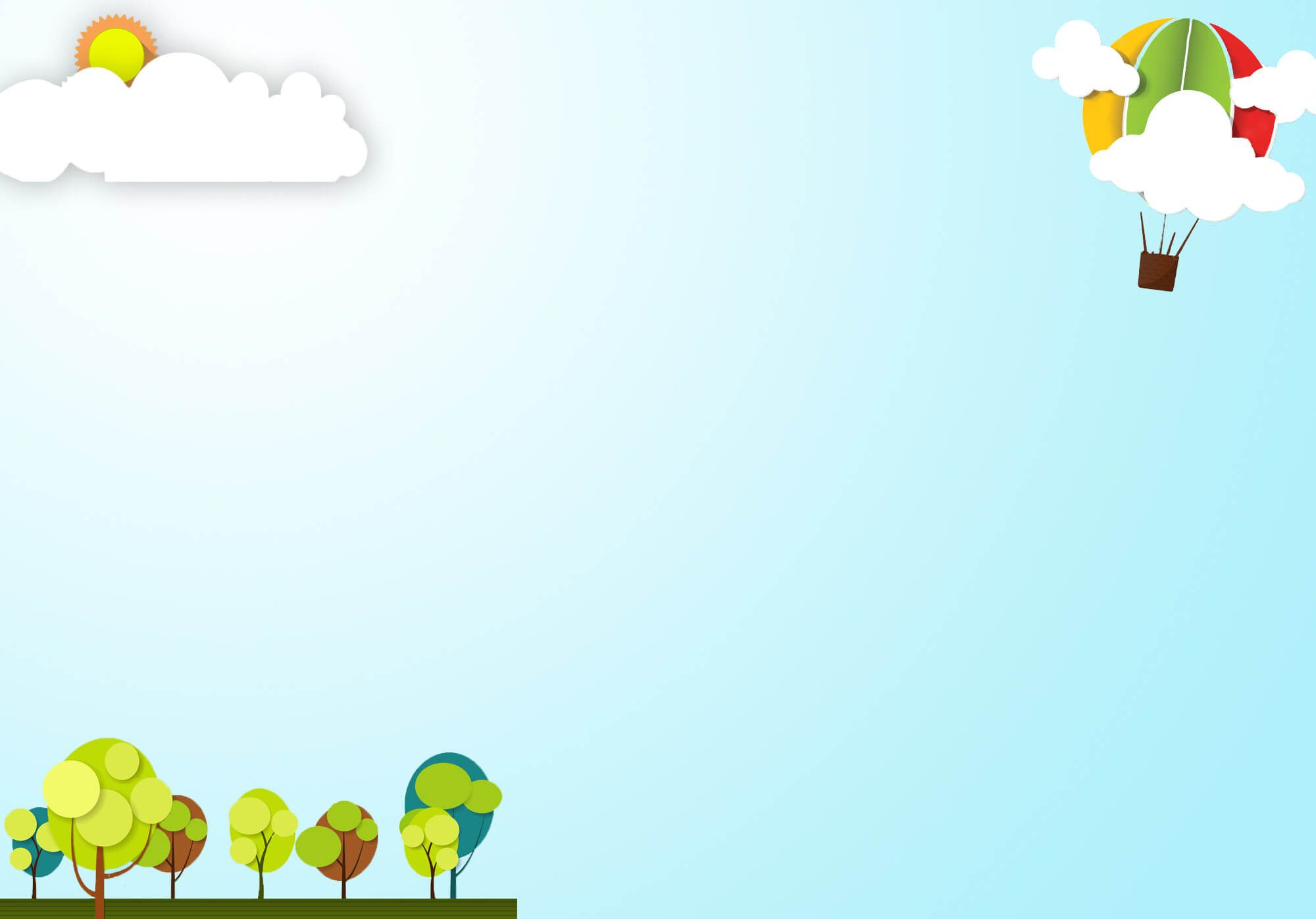 Hoạt động 2. Tìm hiểu bài
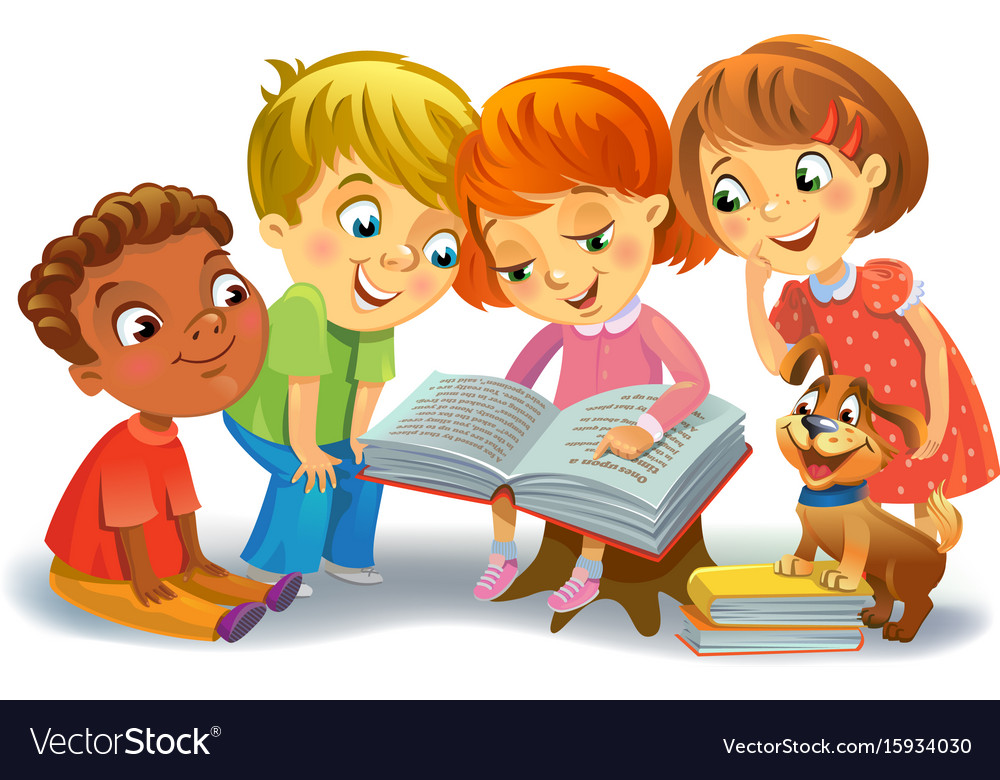 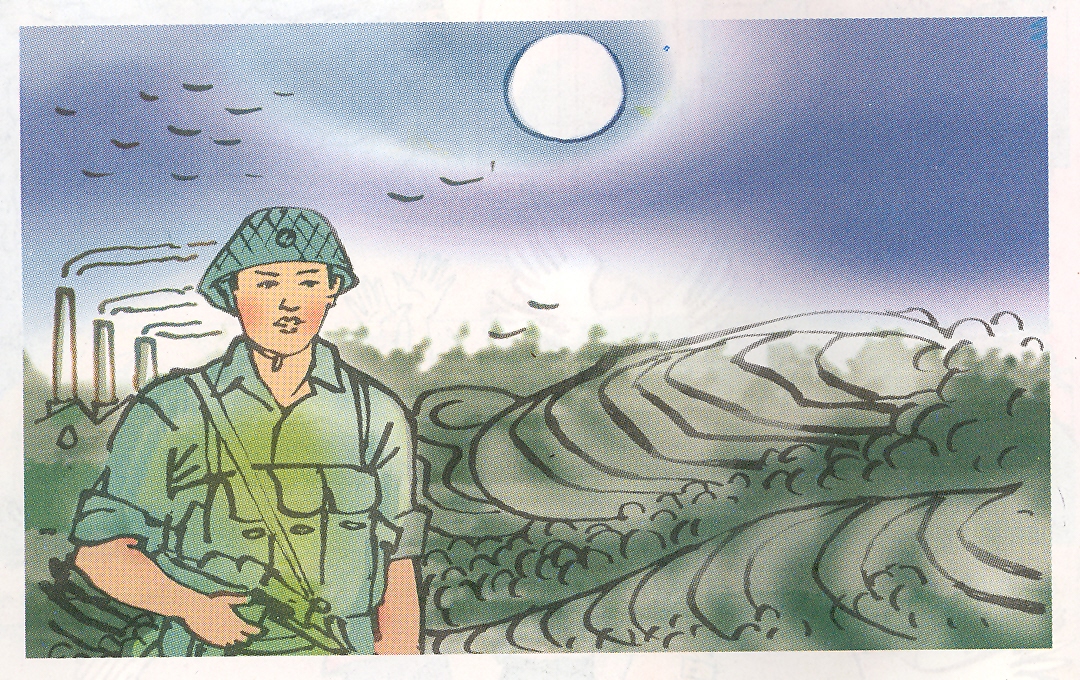 Anh chiến sĩ nghĩ tới trung thu và các em nhỏ vào thời điểm nào ?
Vào thời điểm anh đứng gác ở trại trong đêm trăng trung thu độc lập đầu tiên.
Tết trung thu độc lập diễn ra vào năm nào ?
Tết trung thu năm 1945, sau ngày nước ta giành được độc lập.
Đọc thầm đoạn 1 trả lời câu hỏi ?
Câu 1: Trăng Trung thu độc lập có gì đẹp?
Trăng Trung thu độc lập có vẻ đẹp của núi sông tự do, độc lập : - Trăng ngàn và gió núi bao la.
- Trăng đêm nay soi xuống nước Việt Nam độc lập yêu quý của các em.
- Trăng sáng mùa thu vằng vặc chiếu khắp thành phố, làng mạc, núi rừng.
Con hiểu : Trăng sáng vằng vặc là gì ?
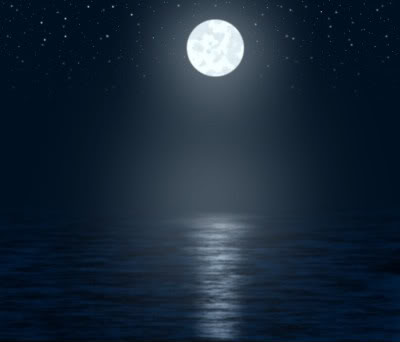 Trăng sáng vằng vặc : Trăng tròn và rất sáng, soi rõ mọi cảnh vật.
Đoạn 1 cho chúng ta biết điều gì ?
Ý đoạn 1: Cảnh đẹp trong đêm trăng trung thu độc lập đầu tiên.
- Trăng ngàn gió núi bao la.
- Trăng soi xuống nước Việt Nam độc lập.
- Trăng sáng mùa thu vằng vặc chiếu khắp đất nước.
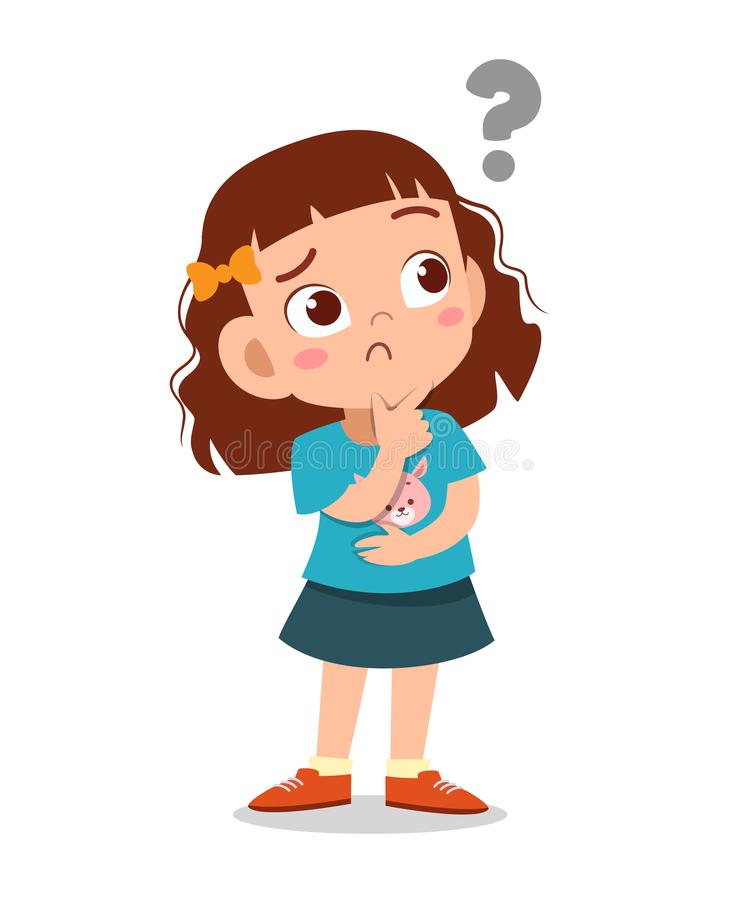 Câu 2: Anh chiến sĩ tưởng tượng đất nước trong những đêm trăng tương lai ra sao ?
- Dòng thác nước đổ xuống làm chạy máy phát điện.
- Giữa biển rộng cờ đỏ sao vàng phấp phới, bay trên những con tàu lớn.
Dưới ánh trăng
- Ống khói nhà máy chi chít, cao thẳm.
- Đồng lúa bát ngát, vàng thơm.
- Nông trường to lớn vui tươi.
Câu 2: Vẻ đẹp đó có gì khác so với đêm trung thu độc lập?
Đó là vẻ đẹp của đất nước đã hiện đại, giàu có 
hơn rất nhiều so với những ngày độc lập đầu
 tiên.
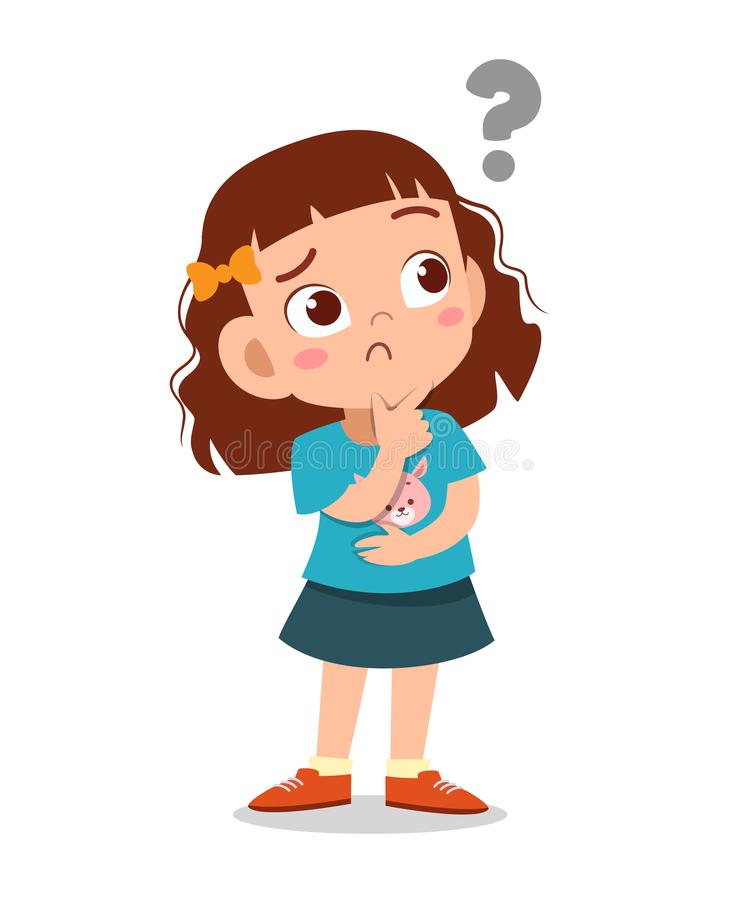 ĐẤT NƯỚC TA NĂM 1945
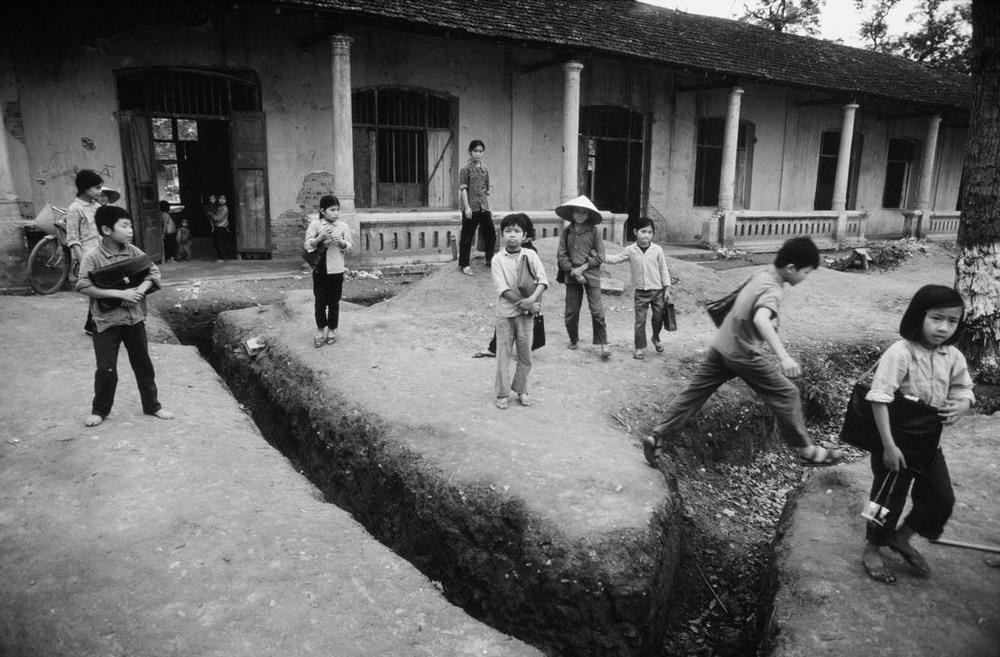 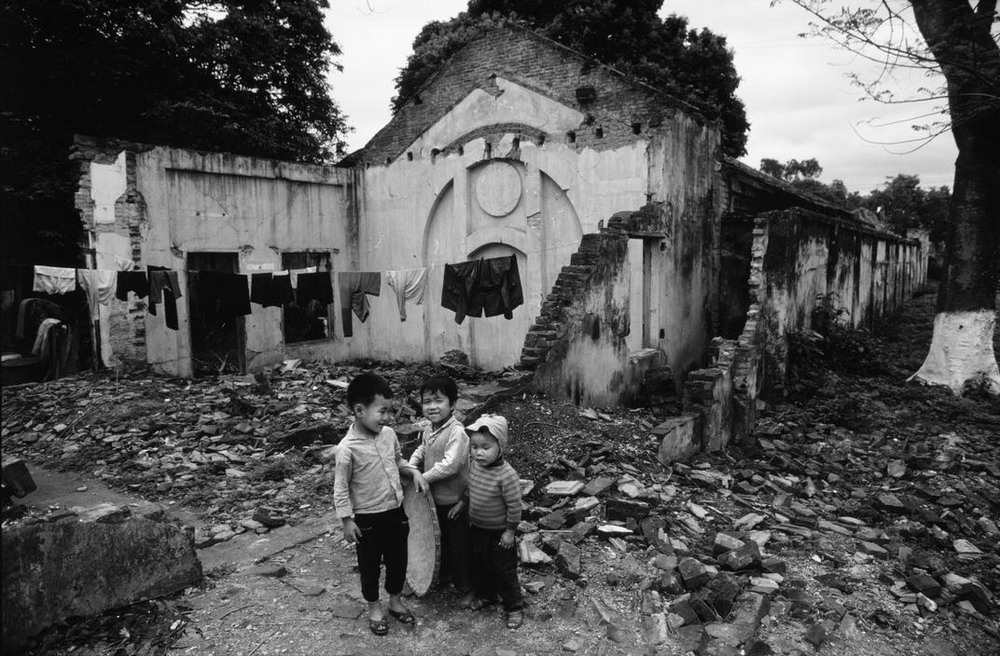 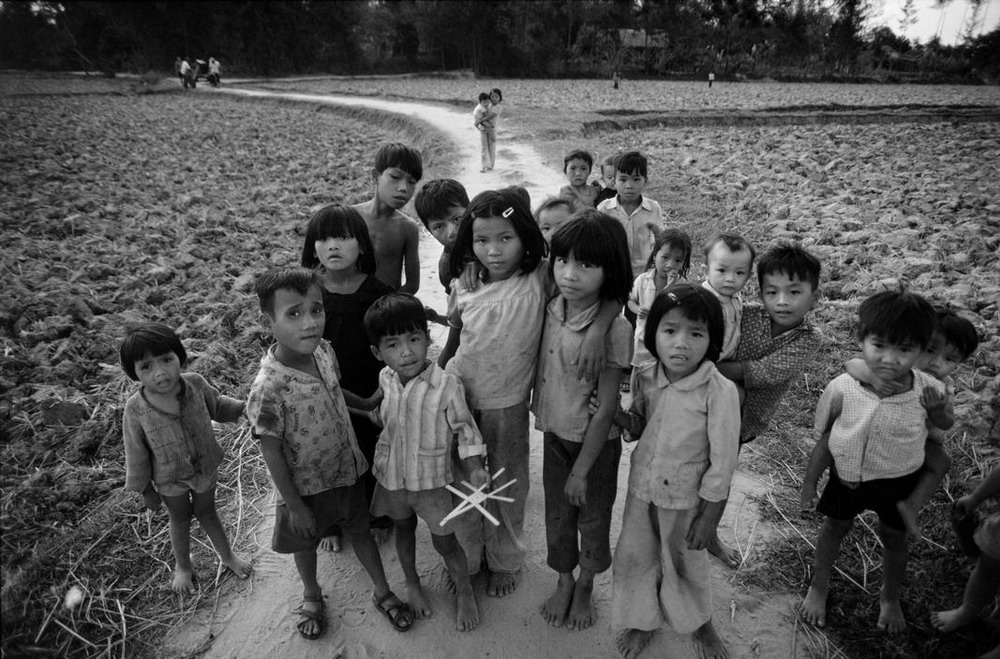 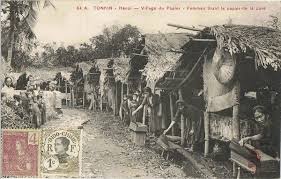 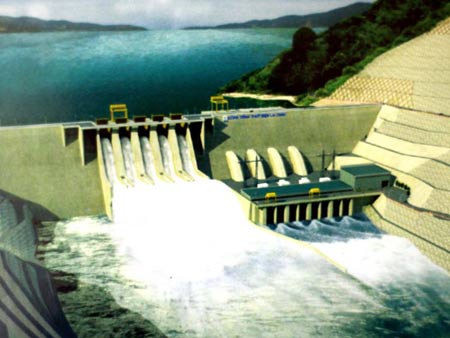 Nhà máy thủy điện
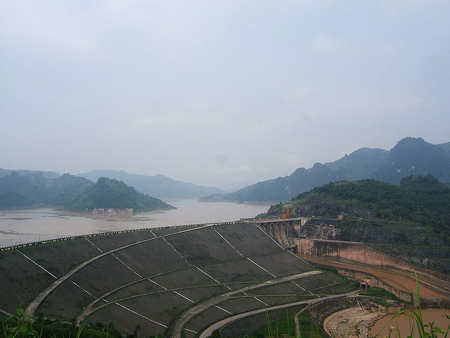 Dòng thác nước đổ …
Dưới ánh trăng, dòng thác nước đổ xuống làm chạy 
máy phát điện.
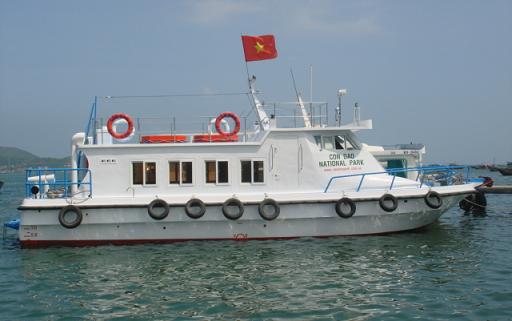 Cờ đỏ sao vàng bay phấp phới trên những con tàu lớn.
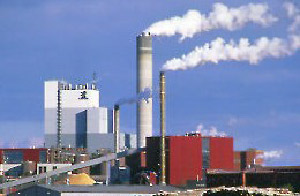 Trăng soi sáng những ống khói nhà máy chi chít, cao thẳm.
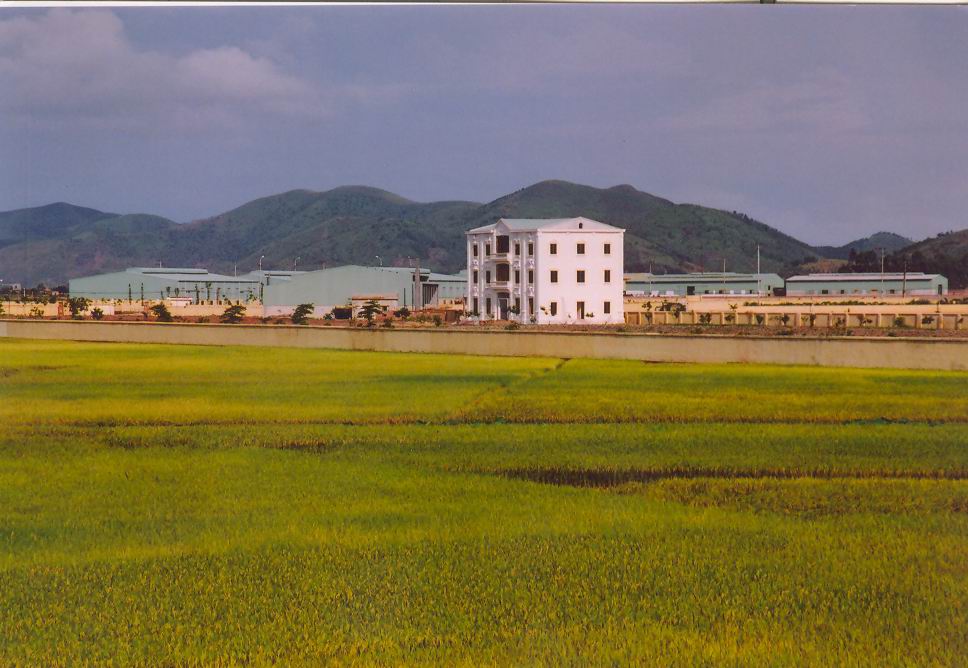 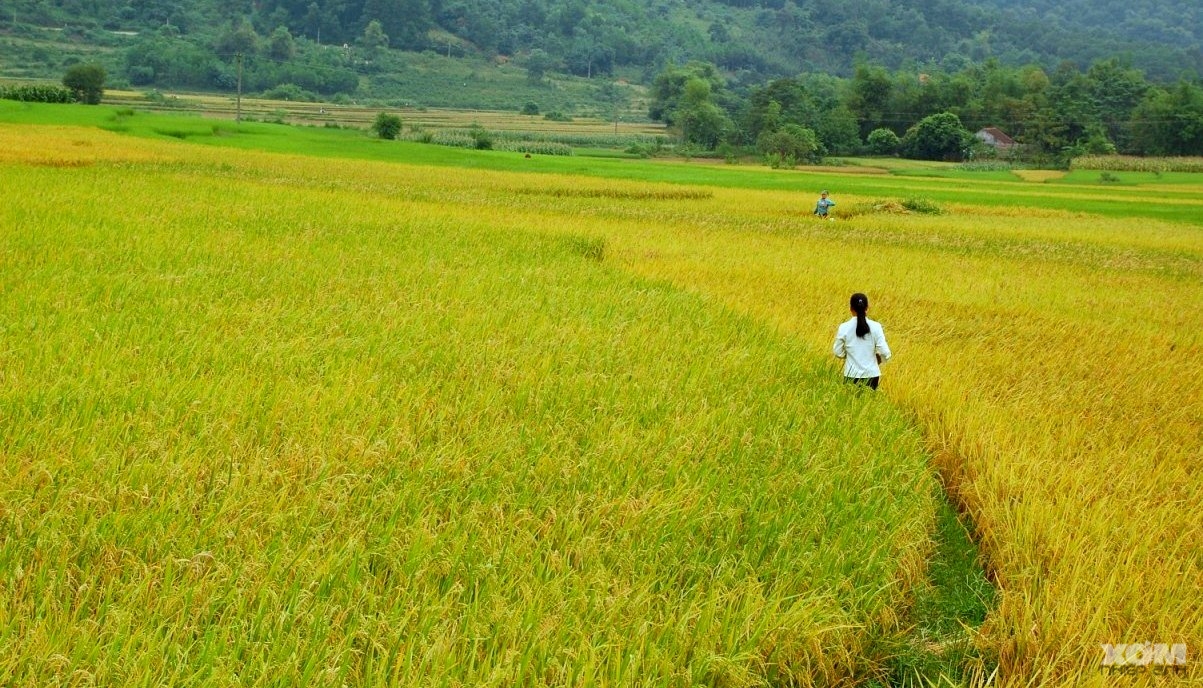 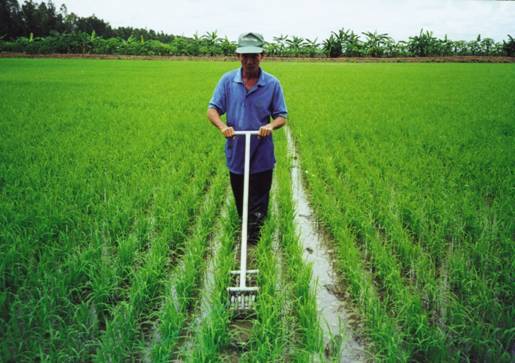 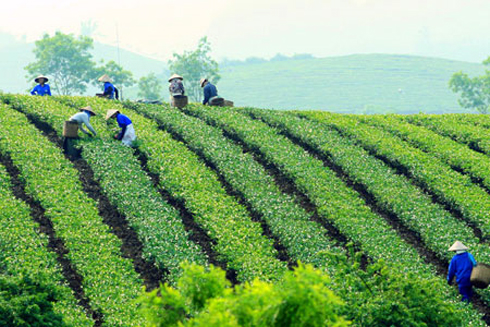 Đồng lúa bát ngát ...
Đoạn 2: cho chúng ta biết điều gì ?
- Dòng thác nước đổ xuống làm chạy máy phát điện.
Ý đoạn 2: Ước mơ của anh chiến sĩ về tương lai tươi đẹp của đất nước.
- Giữa biển rộng cờ đỏ sao vàng phấp phới, bay trên những con tàu lớn.
Dưới ánh trăng:
- Ống khói nhà máy chi chít, cao thẳm.
- Đồng lúa bát ngát, vàng thơm.
- Nông trường to lớn vui tươi.
Câu 3 : Cuộc sống hiện nay có những gì giống với mong ước của anh chiến sĩ năm xưa ?
Những ước mơ của anh chiến sĩ năm xưa đã trở thành hiện thực: Nhà máy thủy điện, những con tàu lớn, mùa màng bội thu và mọi người được sống ấm no, hạnh phúc.
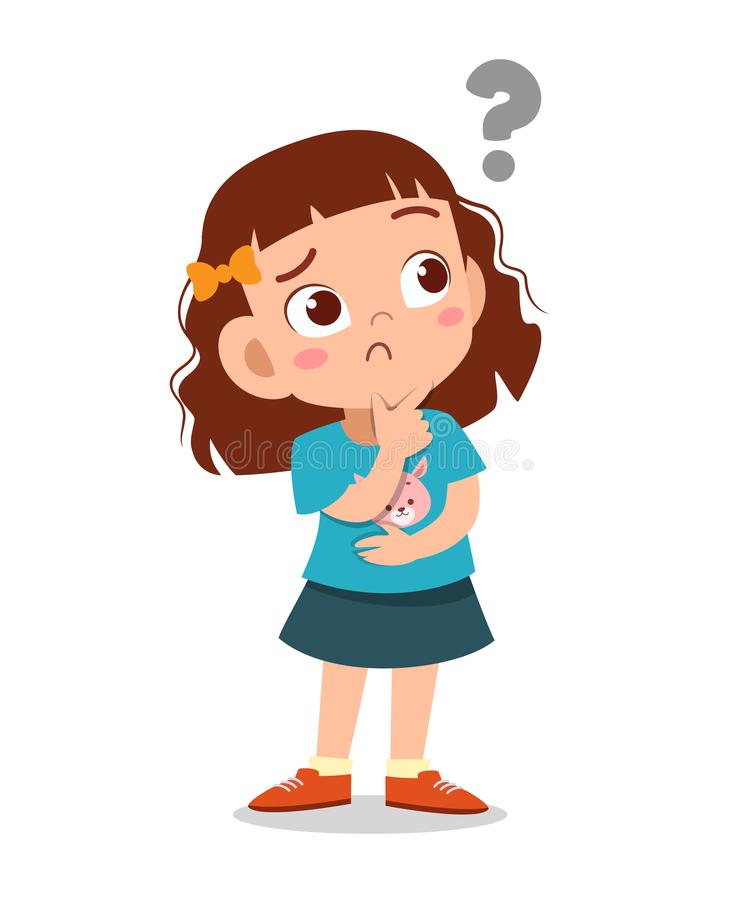 MÌNH CÙNG THAM QUAN ĐẤT NƯỚC MÌNH HÔM NAY!
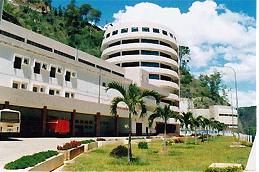 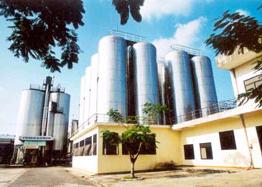 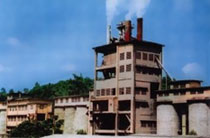 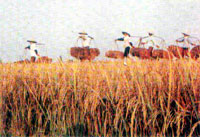 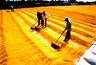 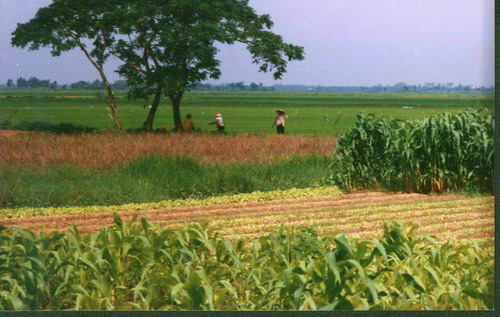 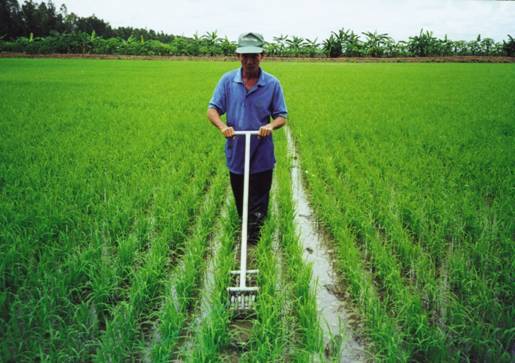 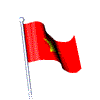 Thủy điện Y-A-LY
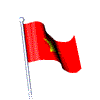 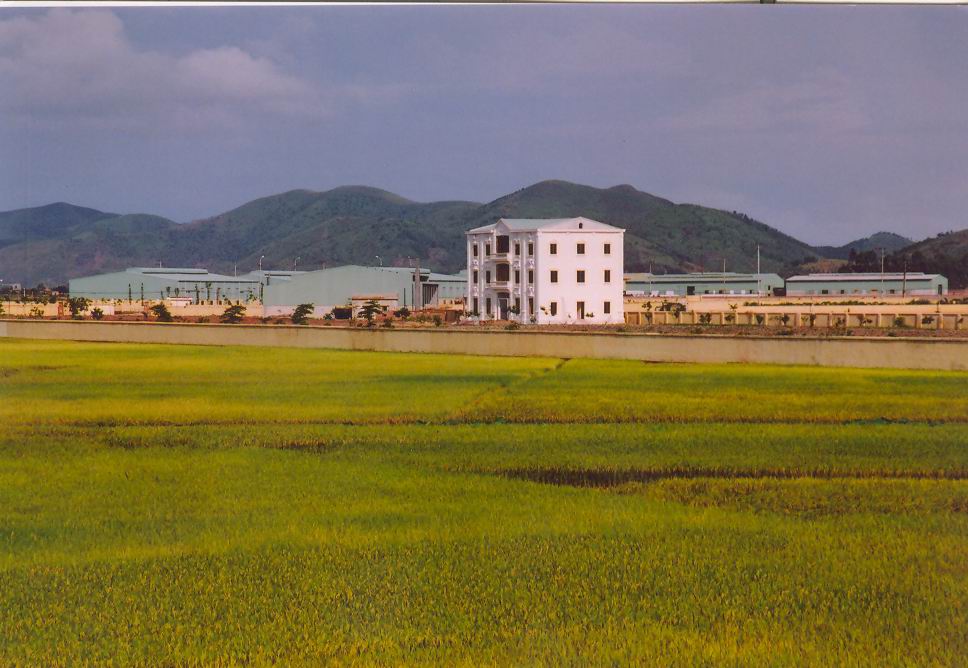 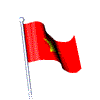 Nhà máy thép
Được mùa
Nhà máy xi măng Quốc Phòng
Ruộng đồng bát ngát
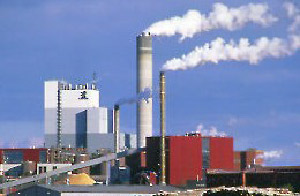 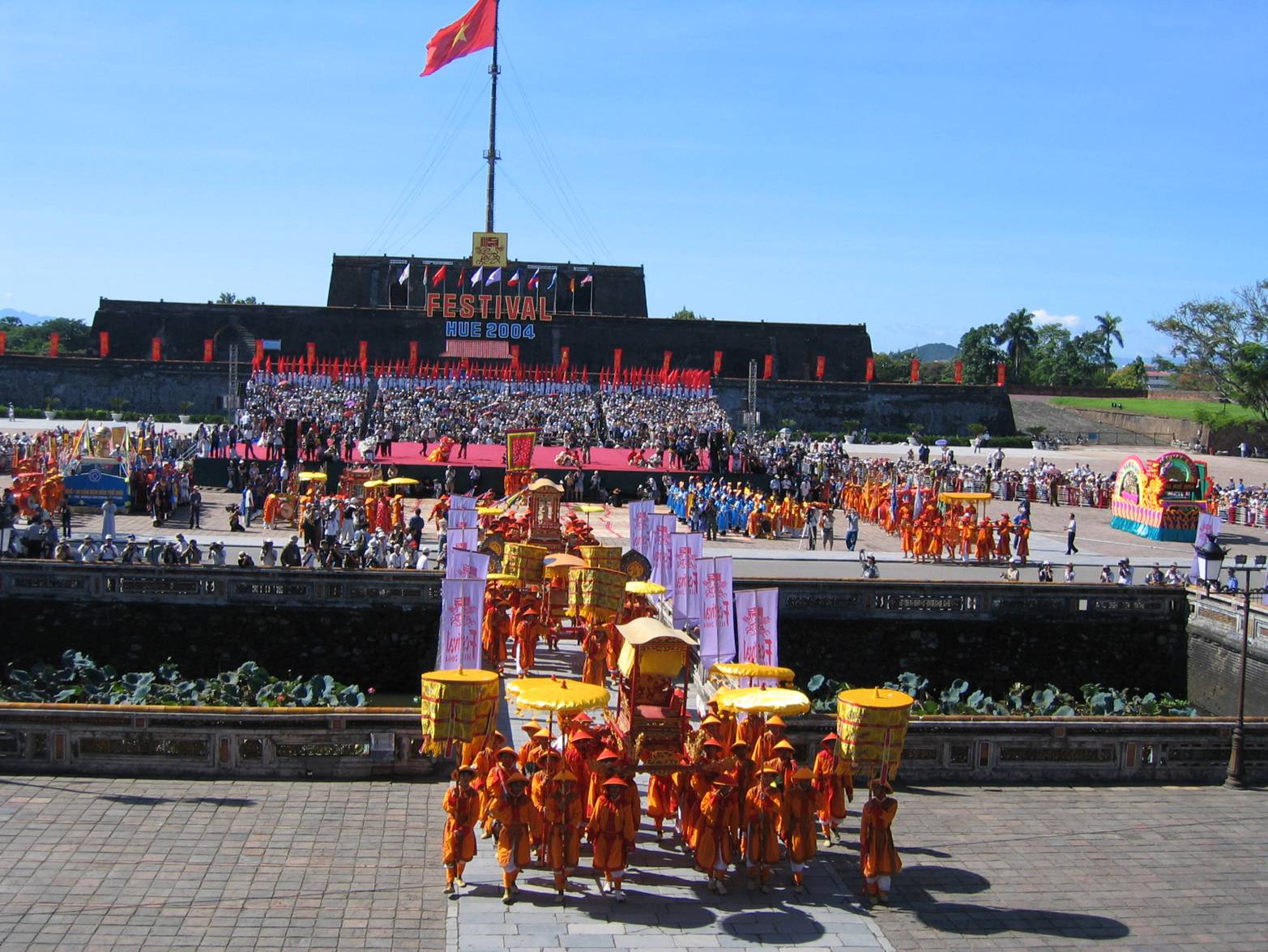 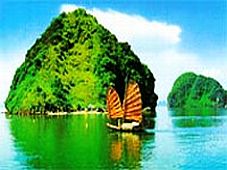 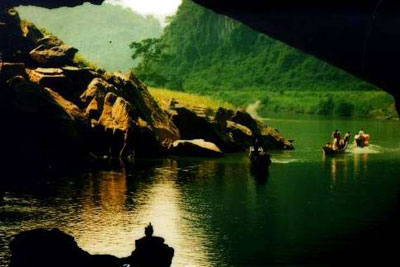 Động Phong nha
CỐ ĐÔ HUẾ
Hạ Long Di sản Thiên nhiên Thế Giới
MÌNH CÙNG THAM QUAN ĐẤT NƯỚC MÌNH HÔM NAY!
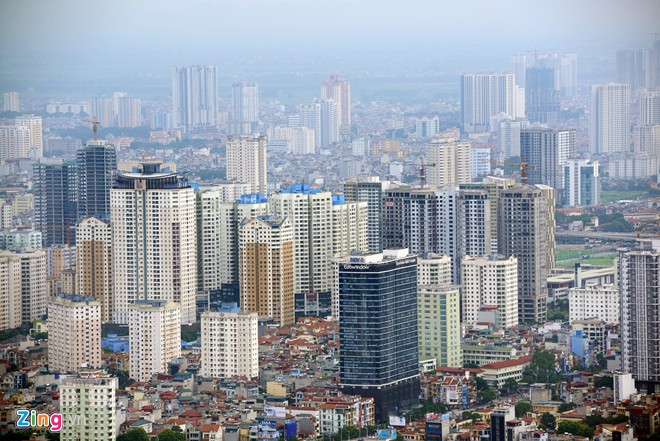 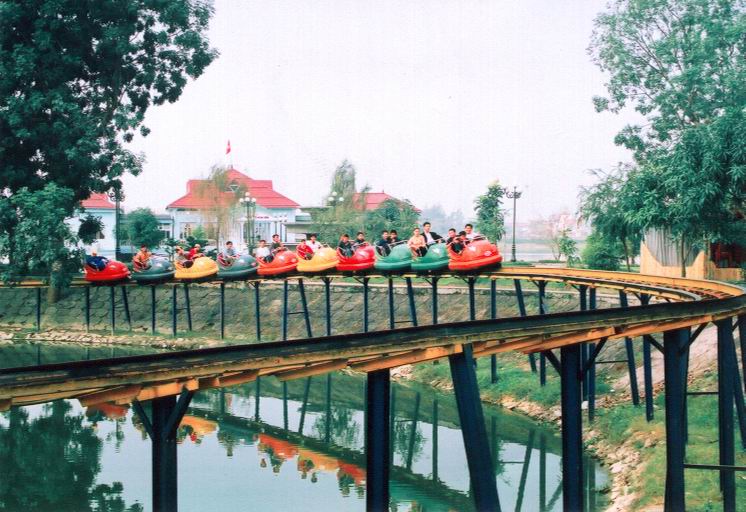 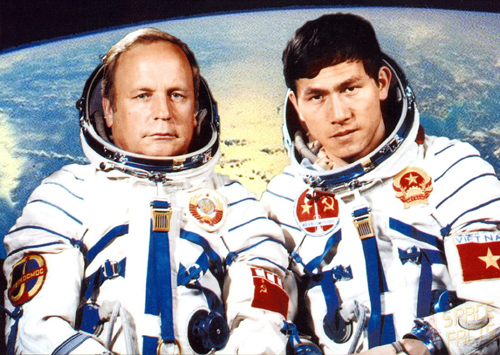 Trẻ em và người lớn được vui chơi
Câu 4 : Em mơ ước đất nước ta mai sau sẽ phát triển như thế nào ?
Đất nước ta sẽ phát triển hơn nữa để sánh vai với các cường quốc năm châu; luôn luôn được sống trong hòa bình, hạnh phúc,…
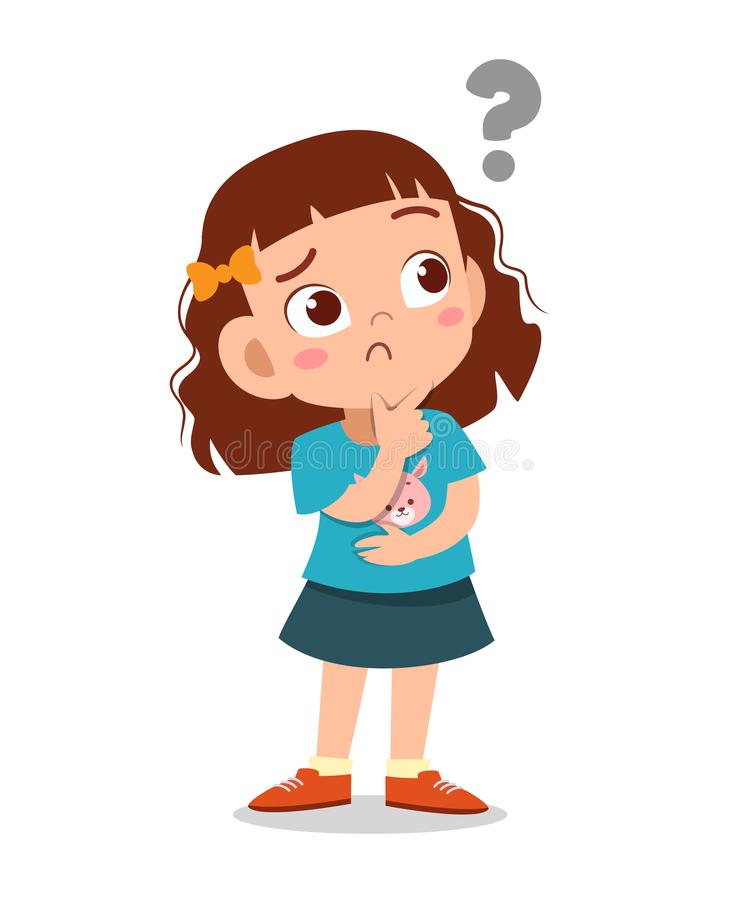 Đoạn 3 cho chúng ta biết điều gì ?
Niềm tin vào tương lai 
tươi đẹp sẽ đến với các em 
và đất nước.
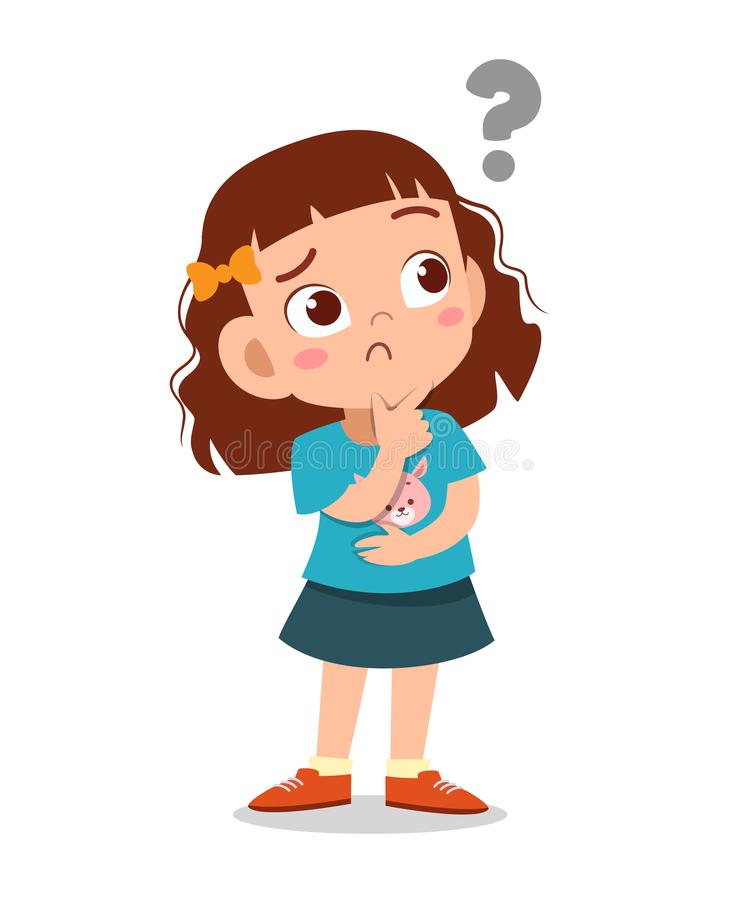 Bài ca ngợi về điều gì?
Nội dung : Tình yêu thương các em nhỏ của anh chiến sĩ, mơ ước của anh về tương lai trong đêm trung thu độc lập đầu tiên của đất nước.
.
Nêu giọng đọc toàn bài?
Toàn bài đọc giọng nhẹ nhàng, thể hiện được niềm vui, niềm tự hào, niềm mơ ước của anh chiến sĩ.
2
1
3
Rèn đọc đúng từ khó, dễ lẫn.
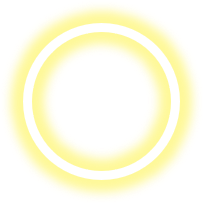 MỤC TIÊU
Hiểu các từ khó và nội dung bài tập đọc
Học sinh biết yêu quý, tự hào về các chiến sĩ.
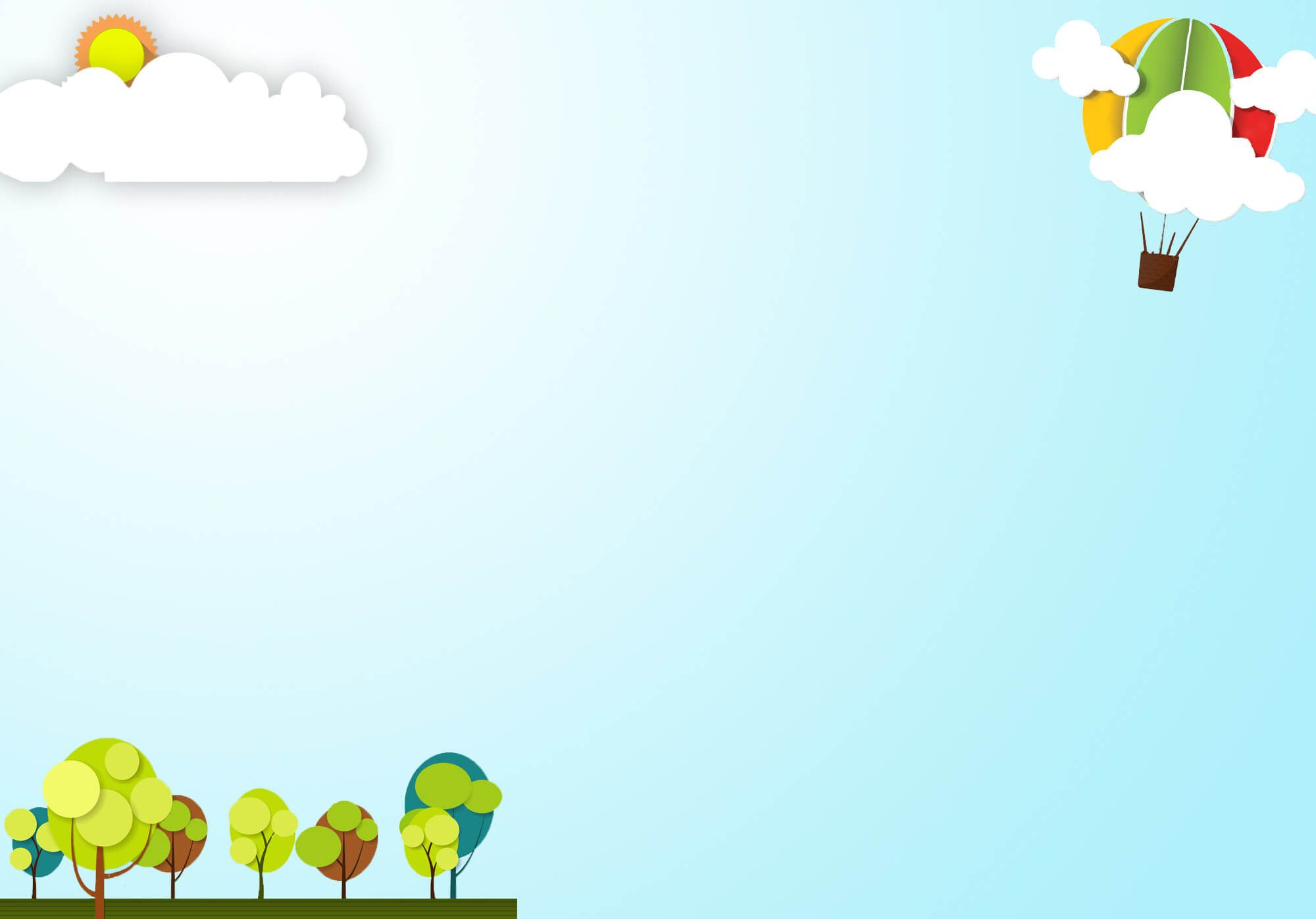 Hoạt động 3. Luyện đọc diễn cảm
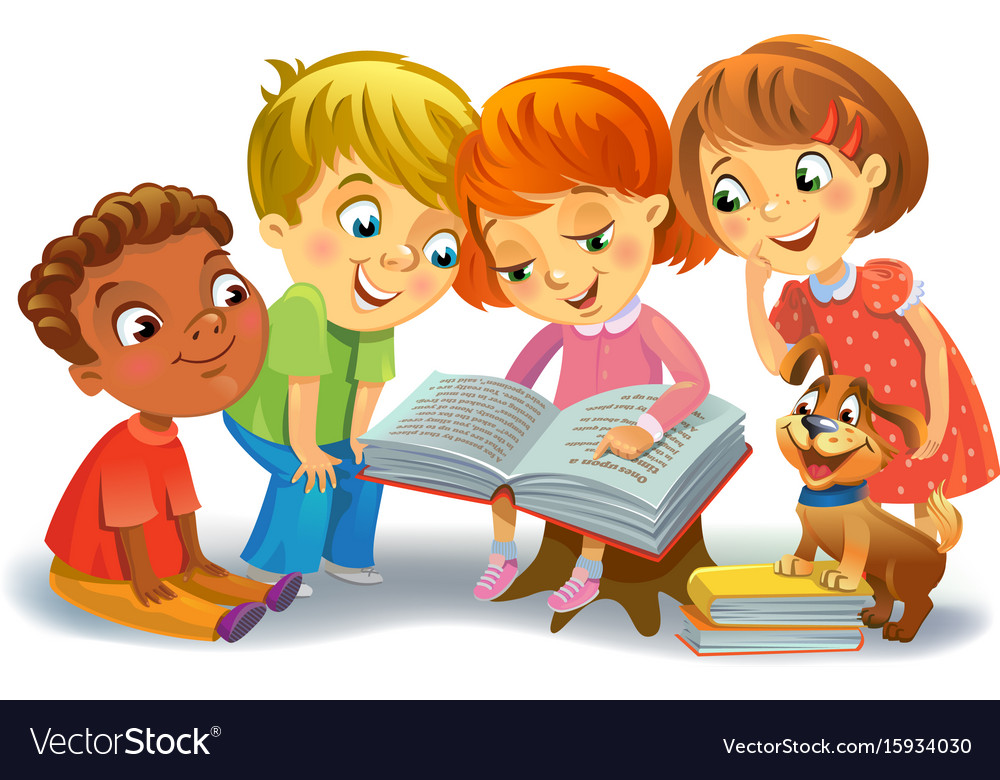 Trung thu độc lập
Anh nhìn trăng và nghĩ tới ngày mai…
       Ngày mai, các em có quyền mơ tưởng một cuộc sống tươi đẹp vô cùng. Mươi mười lăm năm nữa thôi, các em sẽ thấy cũng dưới ánh trăng này, dòng thác nước đổ xuống làm chạy máy phát điện ; ở giữa biển rộng, cờ đỏ sao vàng phấp phới bay trên những con tàu lớn . Trăng của các em sẽ soi sáng những ống khói nhà máy chi chít, cao thẳm, rải trên đồng lúa bát ngát vàng thơm, cùng với nông trường to lớn, vui tươi.
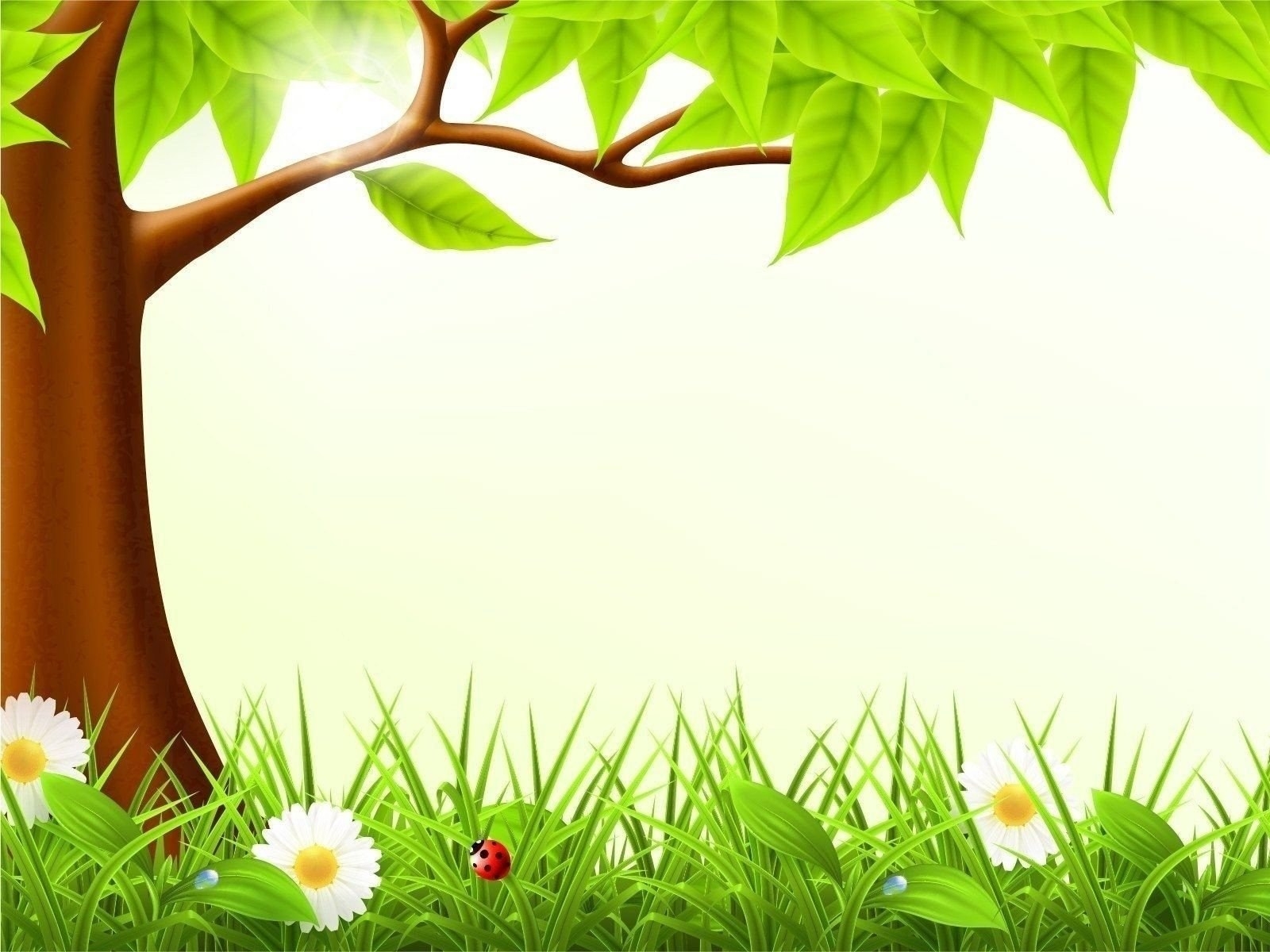 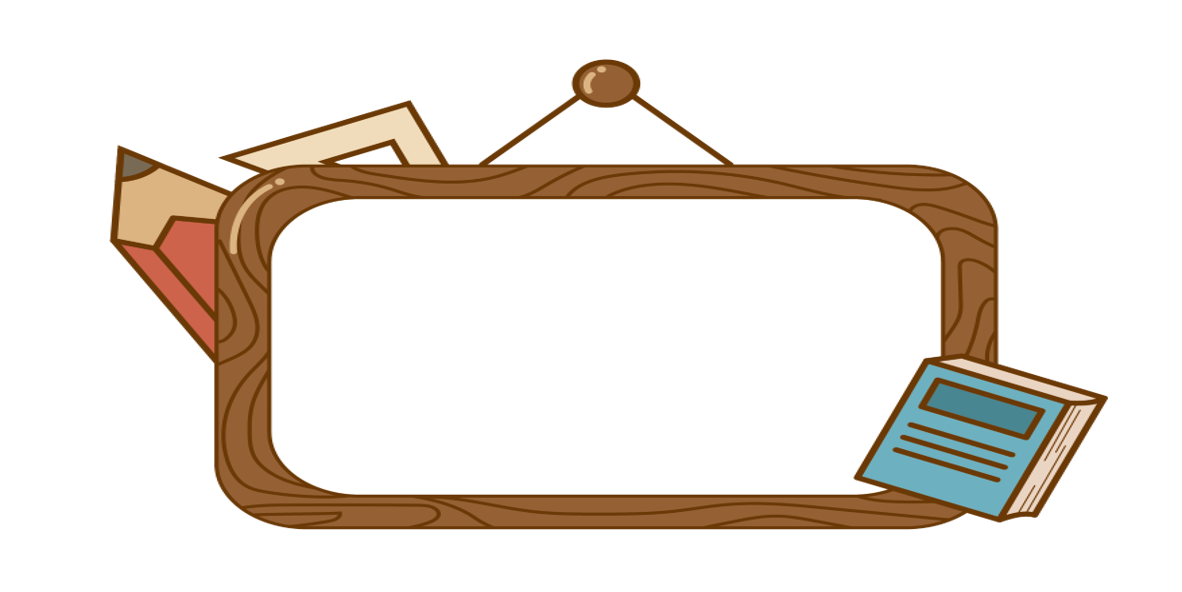 Học tập, rèn luyện để trở thành những công dân có ích
VẬN DỤNG
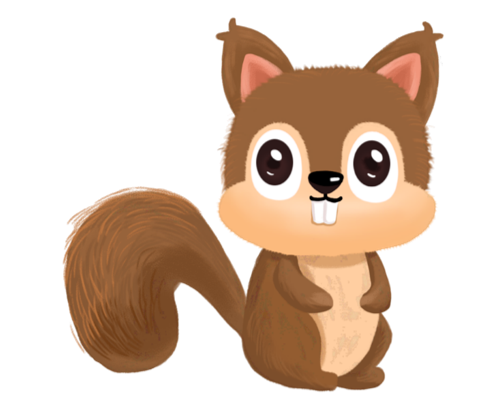 2
1
3
Rèn đọc đúng từ khó, dễ lẫn.
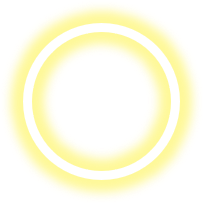 MỤC TIÊU
Hiểu các từ khó và nội dung bài tập đọc
Học sinh biết yêu quý, tự hào về các chiến sĩ.